List of Developed MOOS Modules  
(152 Modules)
Unrestricted (public domain)
Collaborations (user-to-user)
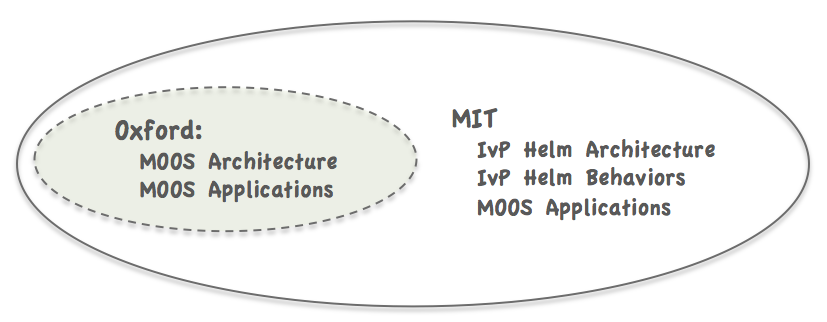 Oxford MOOS tree
The moos-ivp tree
MOOSDB
 pLogger
 iRemote
 pScheduler
 pShare
 pMOOSBridge
 umm
 uMS
 iMatlab
 pAntler
 uPlayback
uXMS
 uFunctionVis
 uTimerScript
 pHostInfo
 geoview
 nsplug
 alogrm
 aloghelm
 alogview
 alogiter 
 iSay
pNodeReporter
 uProcessWatch
 uSimCurrent
 uLogViewHelm
 uTermCommand
 pBasicContactMgr
 alogclip
 aloggrep
 alogscan
 uLoadWatch
 uFldWrapDetect
uFldMessageHandler
 uFldContactRangeSensor
 uFldBeaconRangeSensor
 uFldHazardSensor
 uFldHazardMetric
 uFldCollisionDetect
 uFldPathCheck
 uFldNodeComms
 uFldNodeBroker
 uFldShoreBroker
 uFldScope
pHelmIvP
 pMarinePID
 uSimMarine
 pMarineViewer
 pEchoVar
 uLogView
 uLogViewIPF
 uHelmScope
 uPokeDB
 uMAC
 uMACView